Вакцинапрофиктика туберкулёза
Туберкулез (от лат. Tuberculum—бугорок) –волнообразно протекающая хроническая инфекционная болезнь, характеризующаяся различной, но преимущественно легочной локализацией, различными клиническими проявлениями, интоксикацией и аллергизацией организма. Наряду с легочным туберкулезом возможно развитие и внелегочных форм, поскольку туберкулез способен поражать почти все органы и ткани человеческого организма.
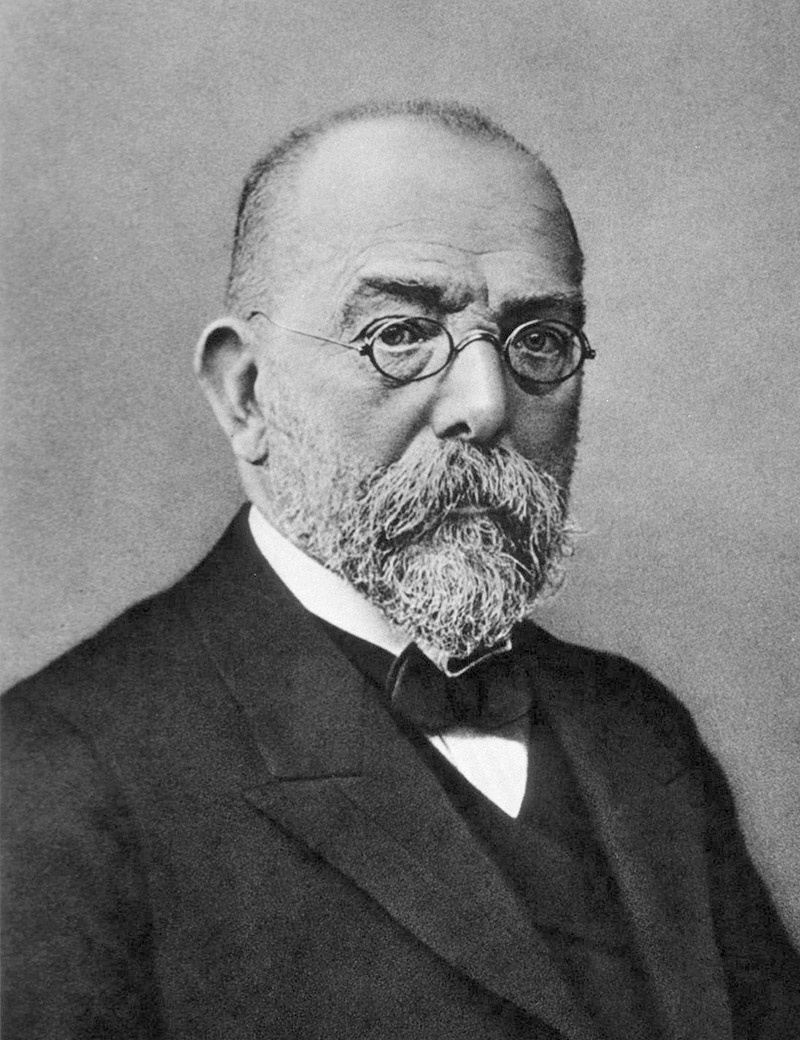 24 марта 1882 г. Роберт Кох объявил об открытии туберкулёзной палочки, в связи с чем она была названа бациллой Коха, а 24 марта (через 100 лет после открытия) стал отмечаться как Всемирный день борьбы с туберкулёзом.
В 1919 году Кальмет и Герен перешли в Институт Пастера в Париже, где в 1921 году создали вакцину БЦЖ для применения на людях
В 1930 году в Любеке 240 новорождённых были привиты в 10-дневном возрасте. Все они заболели туберкулёзом, 72 из них умерли
Смертность от туберкулёза в группах вакцинированных детей в окружении бактериовыделителей была меньше, чем среди невакцинированных
В 1928 году вакцина была принята Лигой Наций
С середины 1950-х годов вакцинация новорождённых в городах и сельской местности стала обязательной. Вакцина БЦЖ обеспечивала определённую защиту детей перед туберкулёзом, особенно такими его формами, как милиарная и туберкулёзный менингит. До 1962 года вакцину БЦЖ у новорождённых применяли перорально, реже использовали накожный метод. С 1962 года для вакцинации и ревакцинации применяют более эффективный внутрикожный метод введения этой вакцины. В 1985 году для вакцинации новорождённых с отягощённым постнатальным периодом предложена вакцина БЦЖ-М, которая позволяет уменьшить антигенную нагрузку вакцинируемых.
БЦЖ представляет собой бычий тип микобактерии, аттенуированный  штамм, не представляющий опасности для человека.
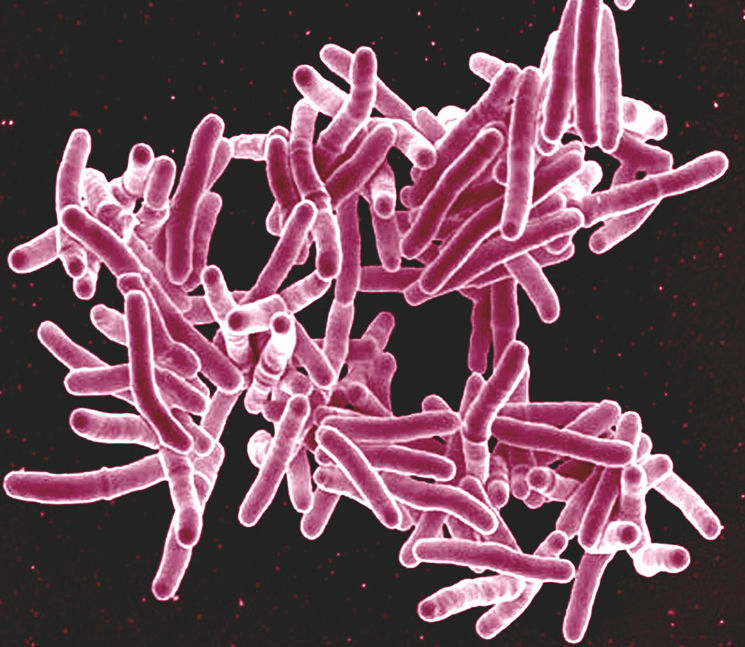 В плане эффективности ни один штамм БЦЖ не обладает явными преимуществами перед другими штаммами и не существует глобального консенсуса относительно того, какой штамм БЦЖ является оптимальным для общего использования.
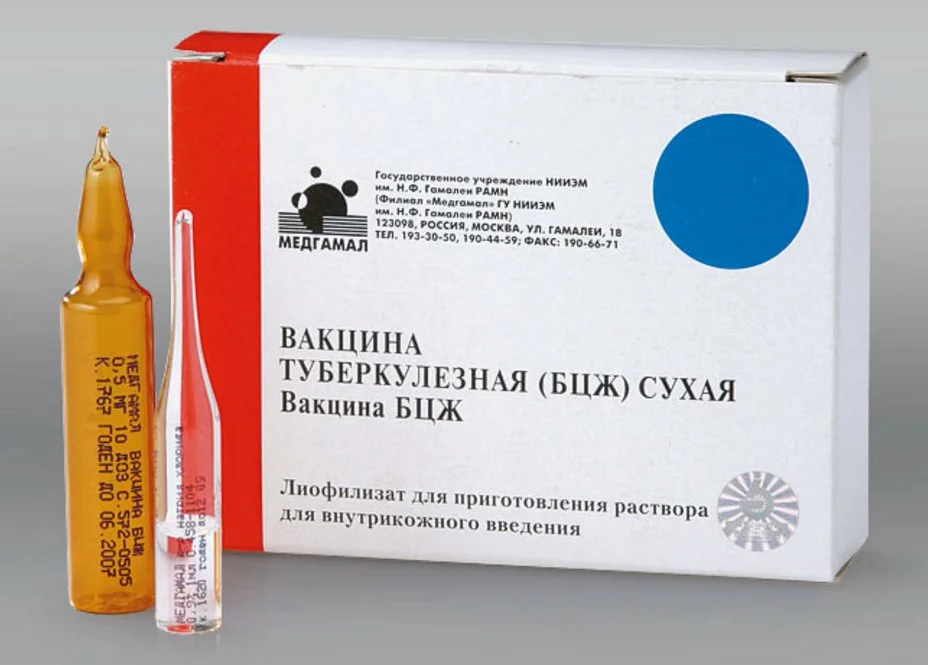 Показания к вакцинации БЦЖ по позиции ВОЗ:
- всем детям грудного возраста, проживающим в высокоэндемичных по туберкулёзу районах за исключением противопоказаний;
детям особого риска возникновения туберкулёзной инфекции, проживающим в низкоэндемичных по туберкулёзу районах;
- лицам, подвергающимся воздействию M. tuberculosis с множественной лекарственной резистентностью.

Показания к применению отечественных вакцин БЦЖ и БЦЖ-М
- Активная специфическая профилактика туберкулёза
Противопоказания к вакцинации БЦЖ по позиции ВОЗ:
 - лицам с нарушениями иммунитета: с установленным или подозреваемым врожденным иммунодефицитом, раком, ВИЧ-инфицированным с клиническими проявлениями;
 - пациентам, проходящим терапию препаратами, подавляющими иммунитет;
 - беременным.
К вакцинации БЦЖ в России имеются следующие для вакцинации:
 -Недоношенность новорождённого — масса тела при рождении менее 2500 г.
 - Внутриутробная гипотрофия III—IV степени.
 - Острые заболевания. Вакцинация откладывается до окончания острых проявлений заболевания.
 - Обострения хронических заболеваний. Вакцинация откладывается до окончания обострения.
 - ВИЧ-инфекция у матери новорождённого, следует воздержаться от введения ему БЦЖ до возраста 18 месяцев, когда будет уточнён ВИЧ-статус младенца.
Можно ли отказаться от вакцинации БЦЖ?
Прививка существенно снижает риск инфицирования и заболевания туберкулёзом. Привитый ребенок с хорошим поствакцинальным иммунитетом при встрече с микобактериями либо не инфицируется вовсе, либо перенесет инфекцию в легкой форме. 

Теоретически, родители вправе отказаться от проведения вакцинации БЦЖ своему ребенку. Однако, принимая такое решение, необходимо помнить, что от туберкулеза не застрахован никто, особенно ребенок. В силу возрастных особенностей дети в гораздо большей степени подвержены заболеванию туберкулезом при первичном инфицировании, чем взрослые.
Спасибо за внимание!